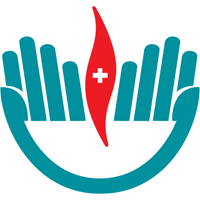 Ordine delle Professioni Infermieristiche               AVELLINO
Segreteria scientifica

Rocco Cusano
Tiziana Spagnuolo
Il sistema ECM: La FNOPI e l’ECM
(3,5 crediti ECM)
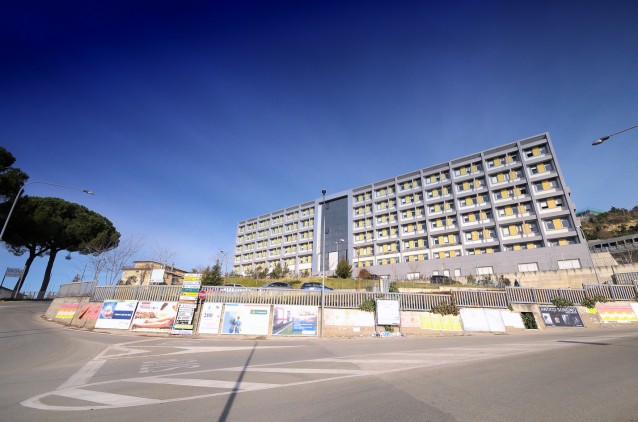 Segreteria Organizzativa

                      Emilia Coppola
                  Margherita Laudati
OPI 
Via Terminio 35
83100 Avellino
0825 30365
email  segreteria@opiavellino.it

pec       avellino@cert.ordine-opi.it
Ariano irpino
Venerdì 4 ottobre 2019
Aula Magna P. O. Ariano Irpino
Programma
17.30

Sessione interattiva con coinvolgimento attivo dei partecipanti riuniti in piccoli gruppi affiancati da tutor esperti, in ordine alle modalità d’accesso ai servizi offerti dal Co.Ge.A.P.S., al profilo anagrafico e alle funzioni inerenti il Dossier formativo individuale e di gruppo.

19.00
Test di apprendimento
14.00 

Saluti



14.30 – 15.00



Dott. Pierpaolo Pateri
Il Co.Ge.A.P.S.: Struttura, funzioni e opportunità per Ordini ed i professionisti


Dott. Palmiro Riganelli  
La CFNC Commissione Nazionale per la Formazione Continua. Il manuale pel provider 


Dott.ssa Alice Santoponte 
Le potenzialità del sistema ECM ed il ruolo del CoGeAPS: opportunità per il professionista


Moderatore
Dott. Fina Lino Passerino